Animal Management
Aims of Castration
1-Growth rate in steer (teaser) is higher than the bulls.
2-The steer is calm than in bulls.
3-The flavour of meat in steers are more best than the bulls.
3-To detect the caws during estrous period but cannot fertilized.
Methods of Castration
1-Burdizo system.
2-Rubber band.
3-Surgical method.
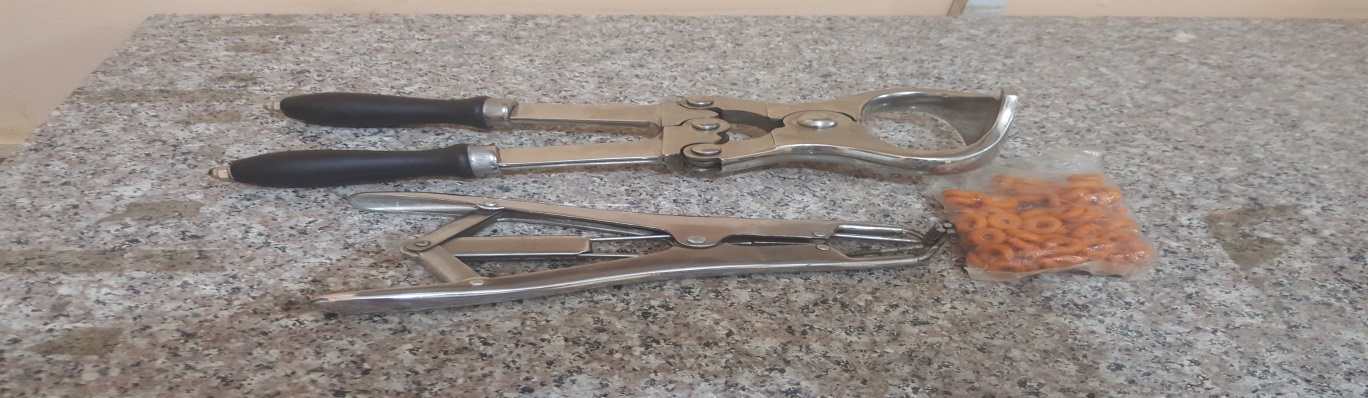 Metal Detector
Aim: To detect the foreign body in rumen.
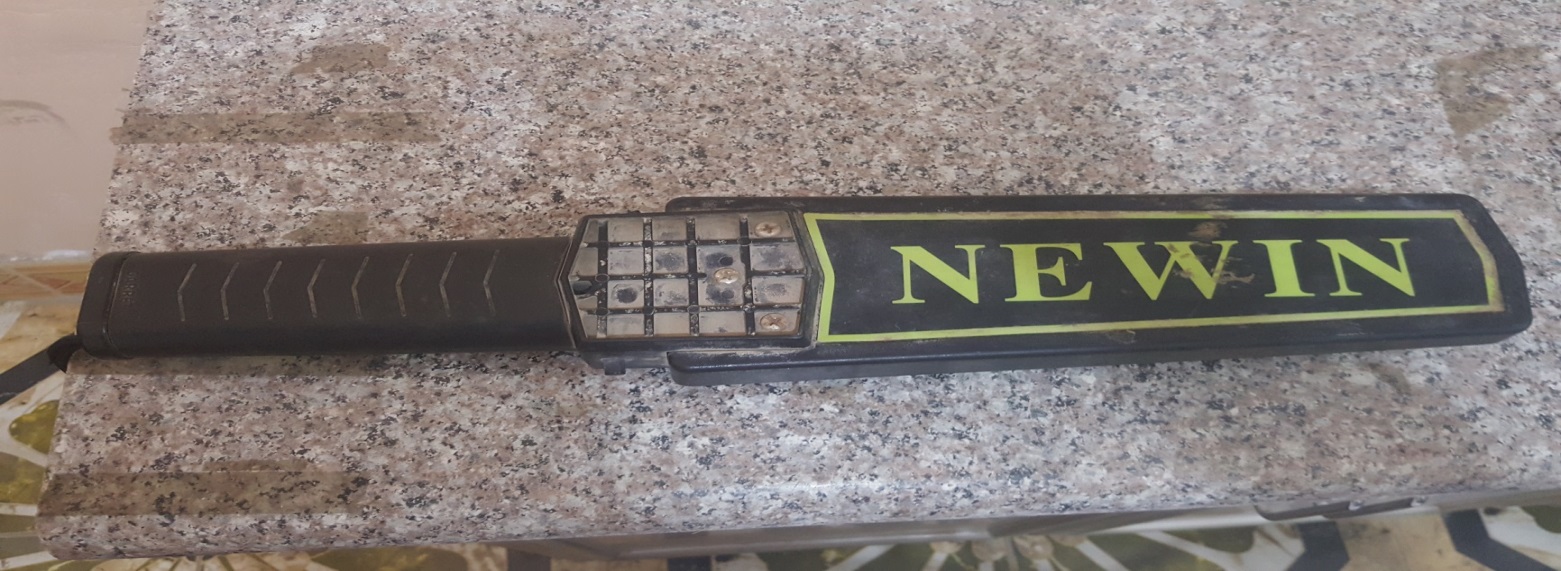 Trocar Canulla
Aim: To detect exit the frothy and free gases from rumen.
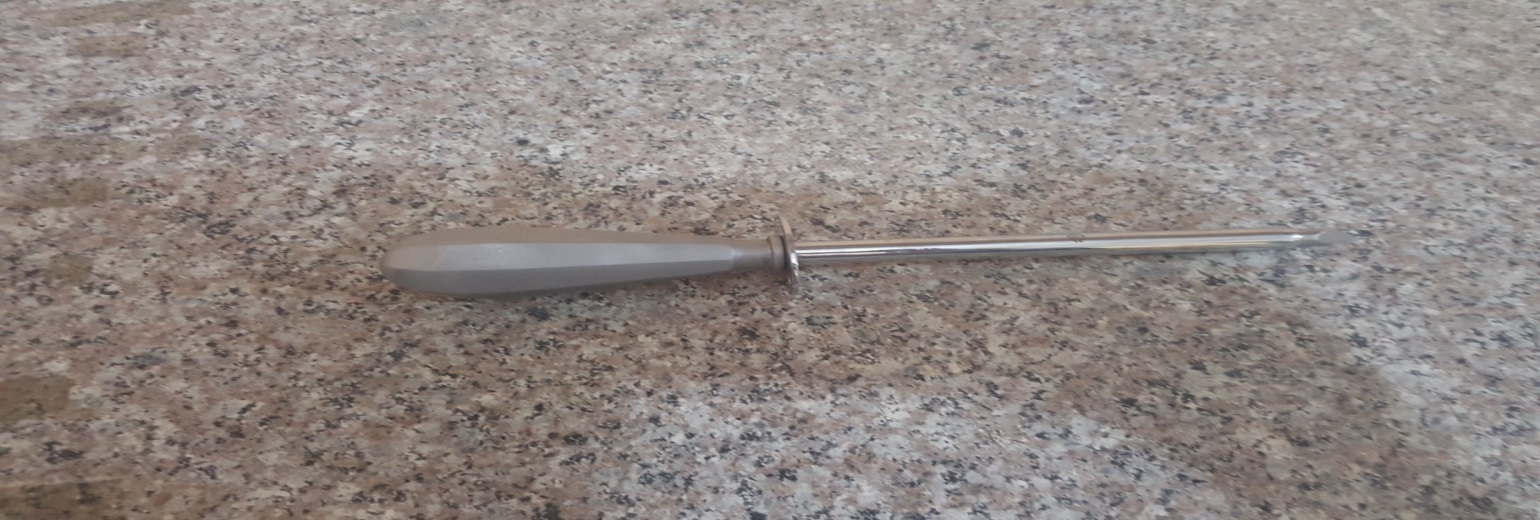 Vaginal Speculum
Aims:
1-To detect the caw during estrous period.
2-For using artificial insemination for veterinary doctor.
3-To detect the parturition time.
4-To detect the normal and abnormal secretion of uterus.
Vaginal Speculum
Anti-Sucking Tool
Aim: To prevent the animal from lactation from himself.
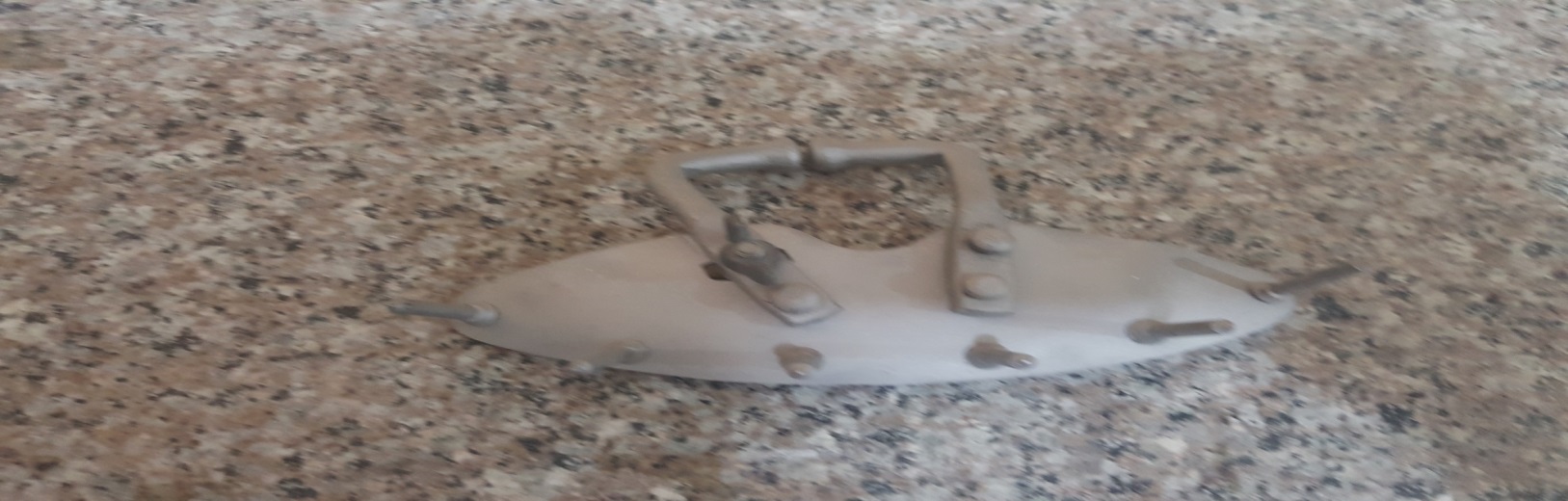 Stomach Tube
Aims:
1-For drug administration.
2-For exit the gases.
3-To insure administration complete the drugs.
Stomach Tube
Artificial Insemination Gun
Aim: For fertilization cow during estrous time.
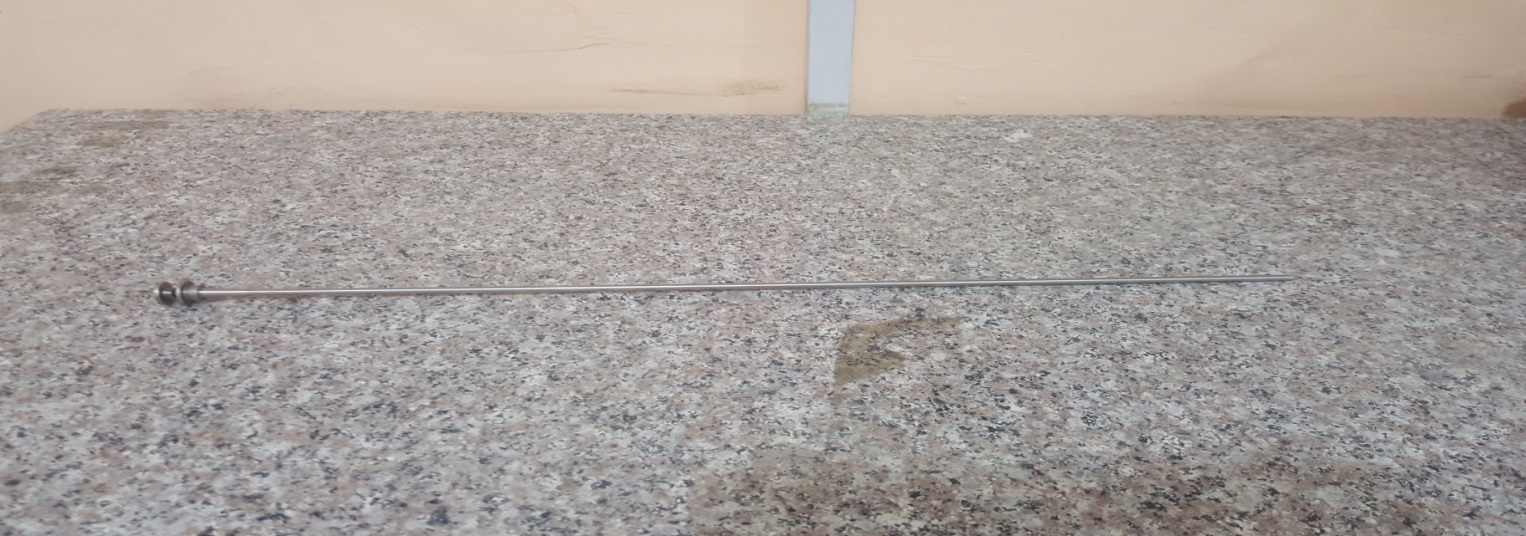 Artificial Insemination Bottle
Aim:
1-Storage the semen for long time.
2-Make the semen rest period.
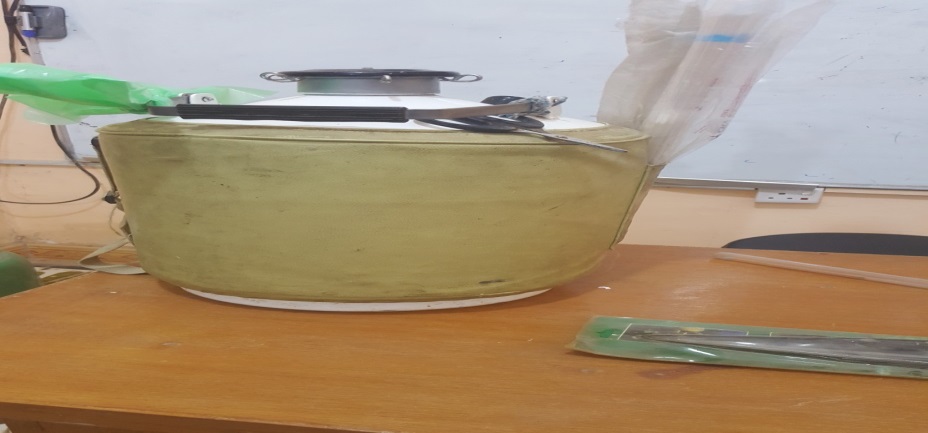